Facilitating and evaluating the use of virtual reality tutorialswithin the school of Life, Health and Chemical Sciences. Lucy Anderson, Janette Wallace, Sarah Daniell & Trevor Collins
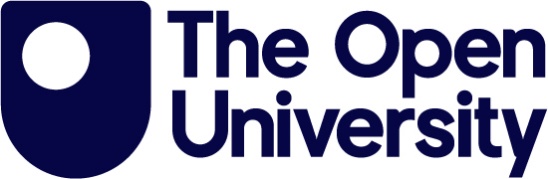 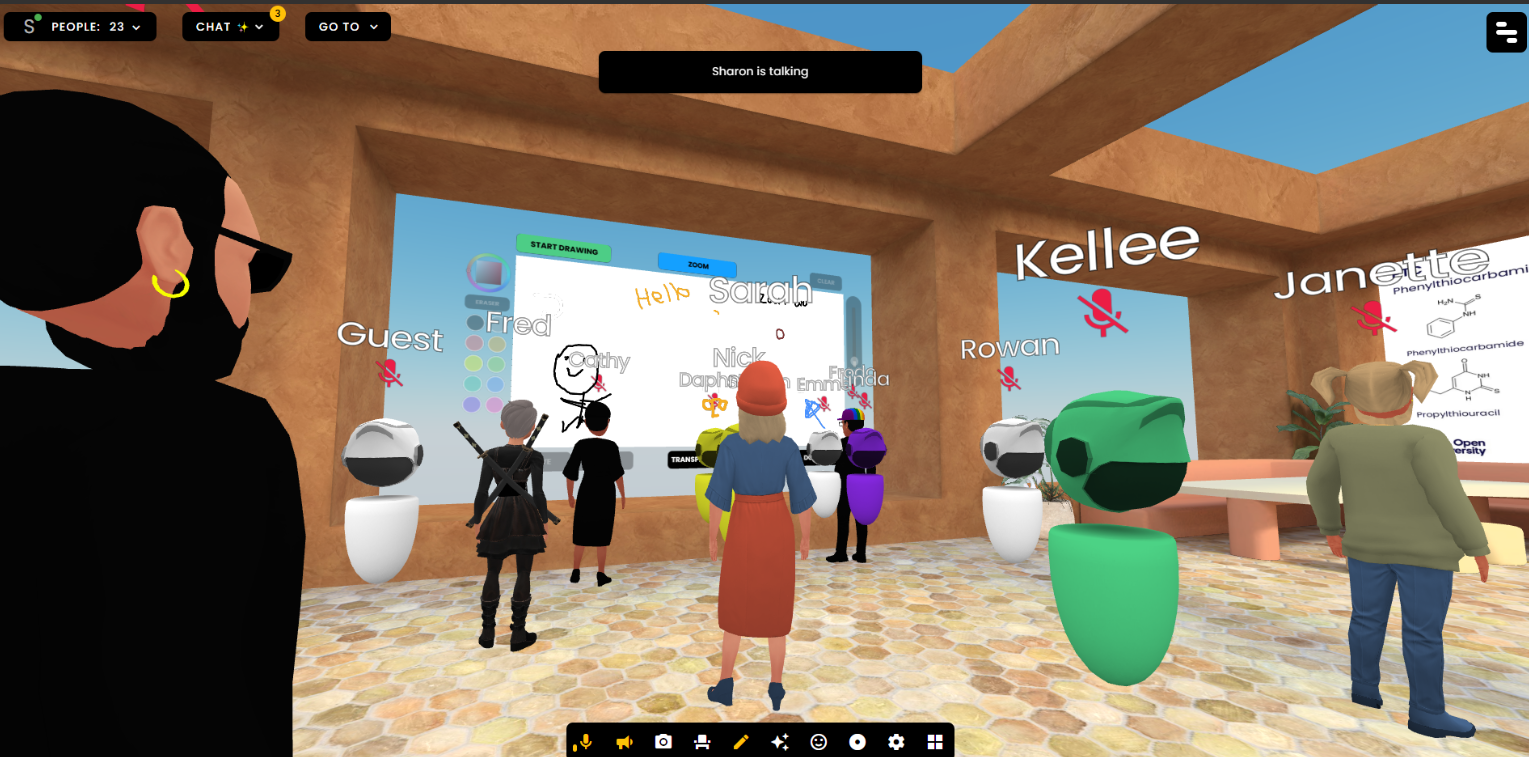 We have previously shown that VR tutorials at level 2:
Increase student community, 
Increase student interaction, 
Increase motivation
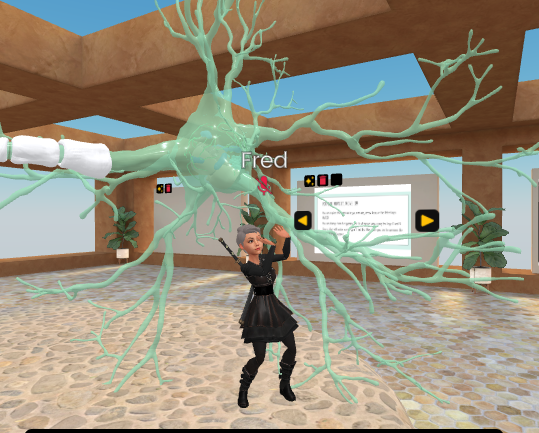 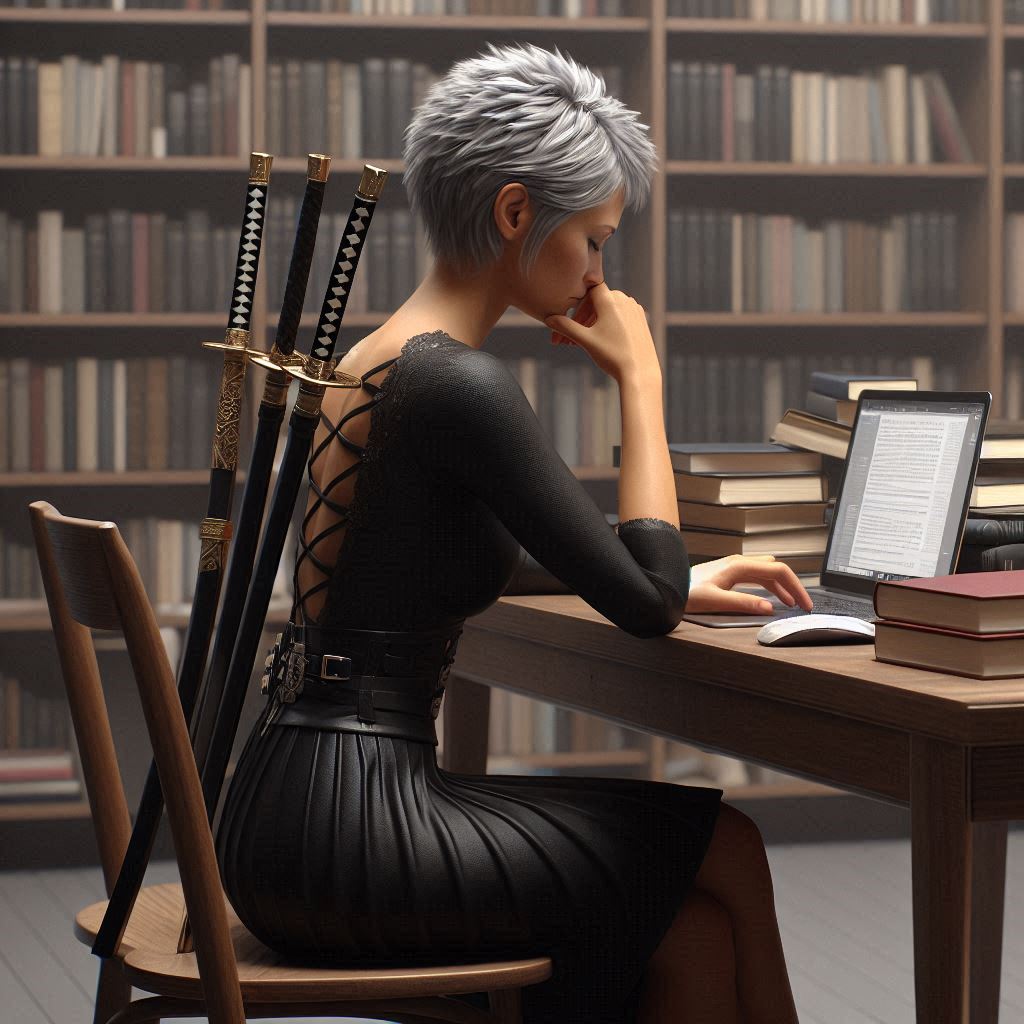 Here we propose to: 
Introduce and evaluate VR tutorials to level 3 (ongoing) and level 1 to establish whether there are consistent benefits across the curriculum pathway
Produce resources to help module teams introduce & and evaluate VR tutorials as part of their student support strategy.
Develop resources for ALs running VR tutorials.
Support module teams and ALs in conducting FrameVR tutorials
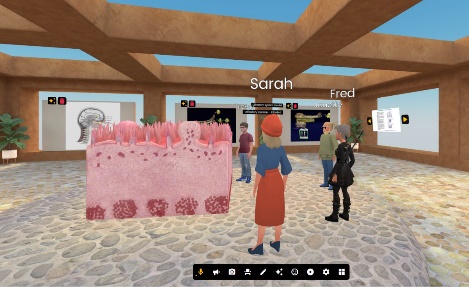 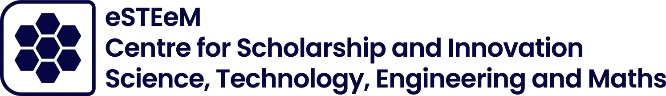